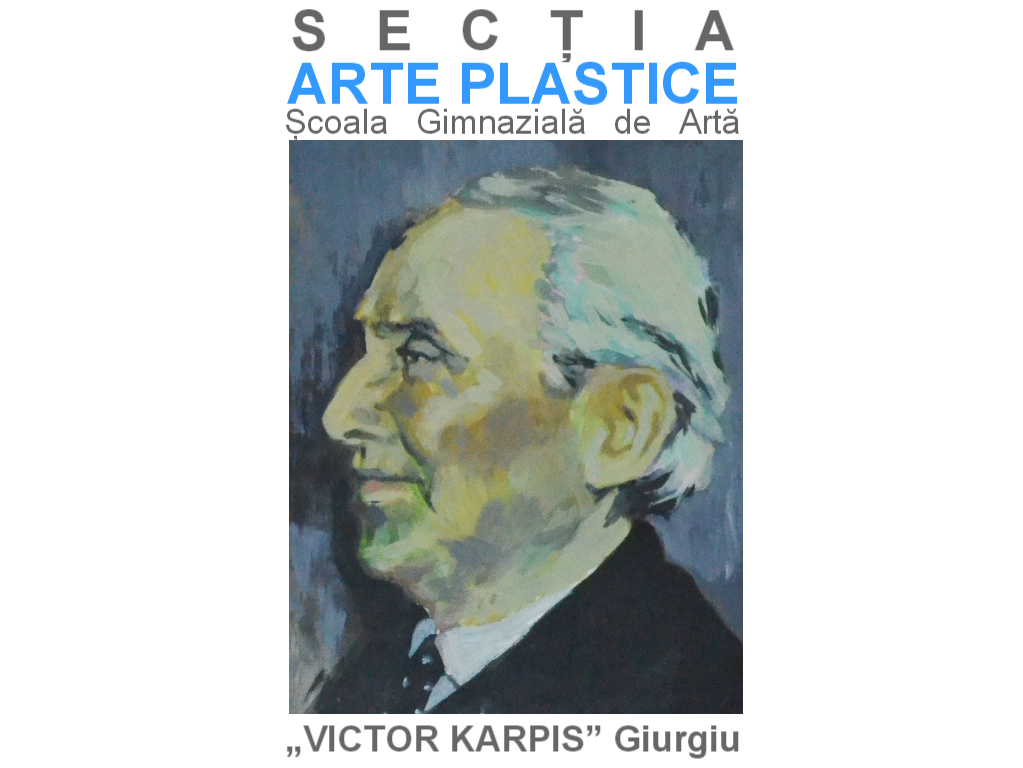 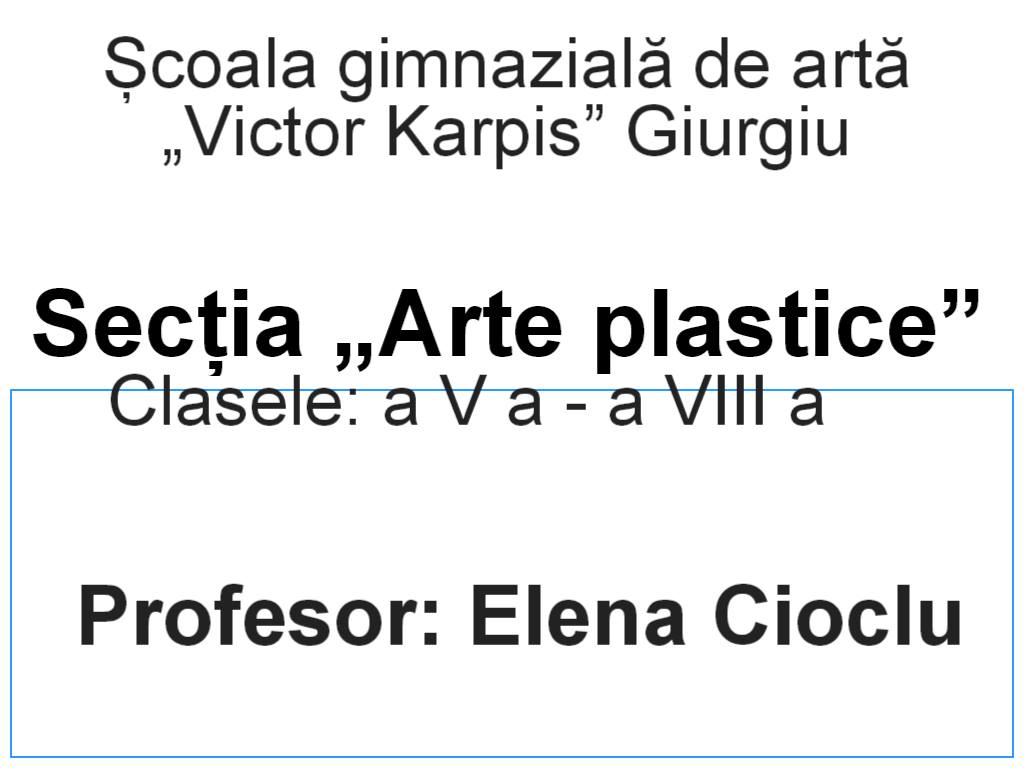 Anul școlar 2015 - 2016
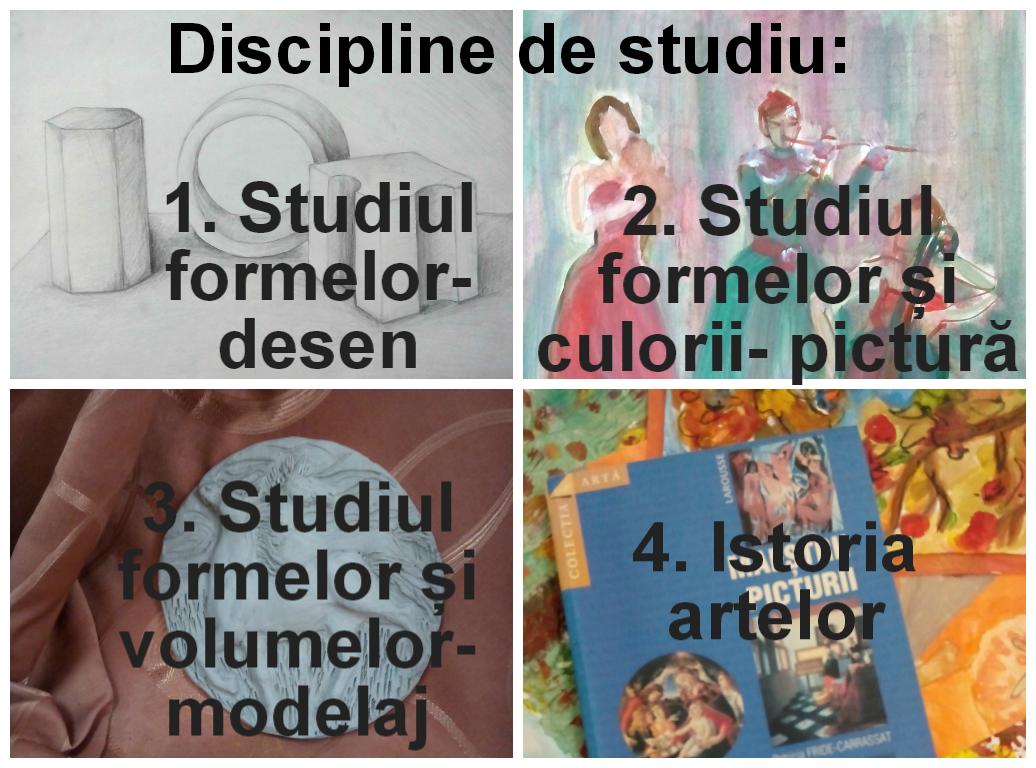 Title Layout
Subtitle
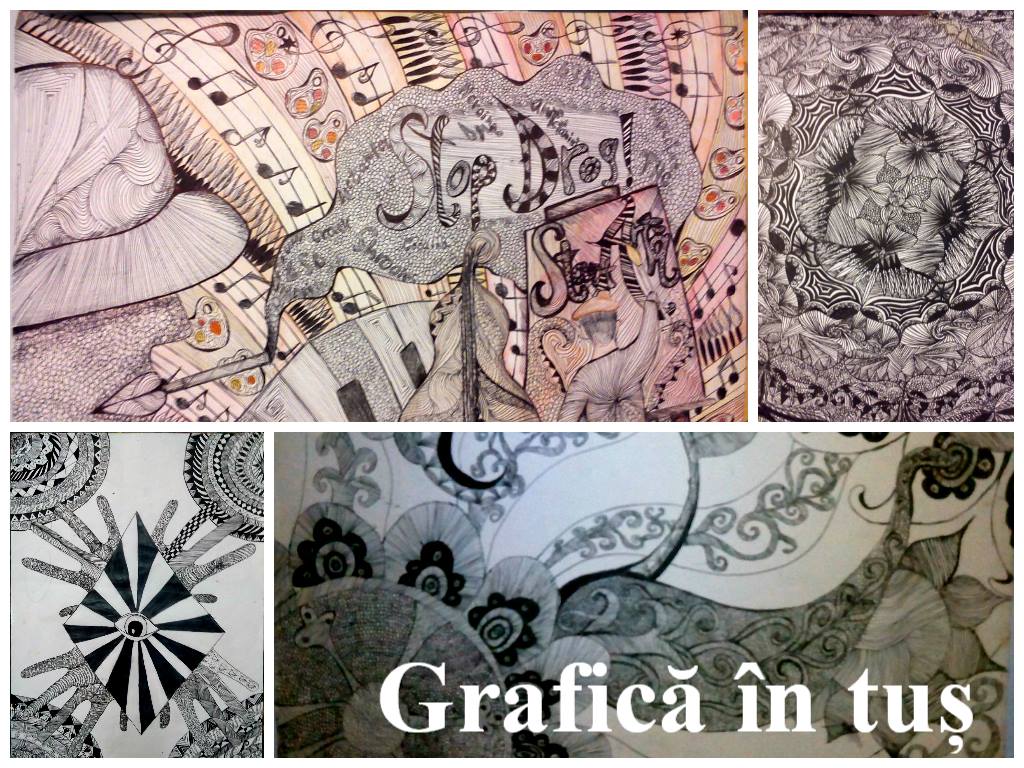 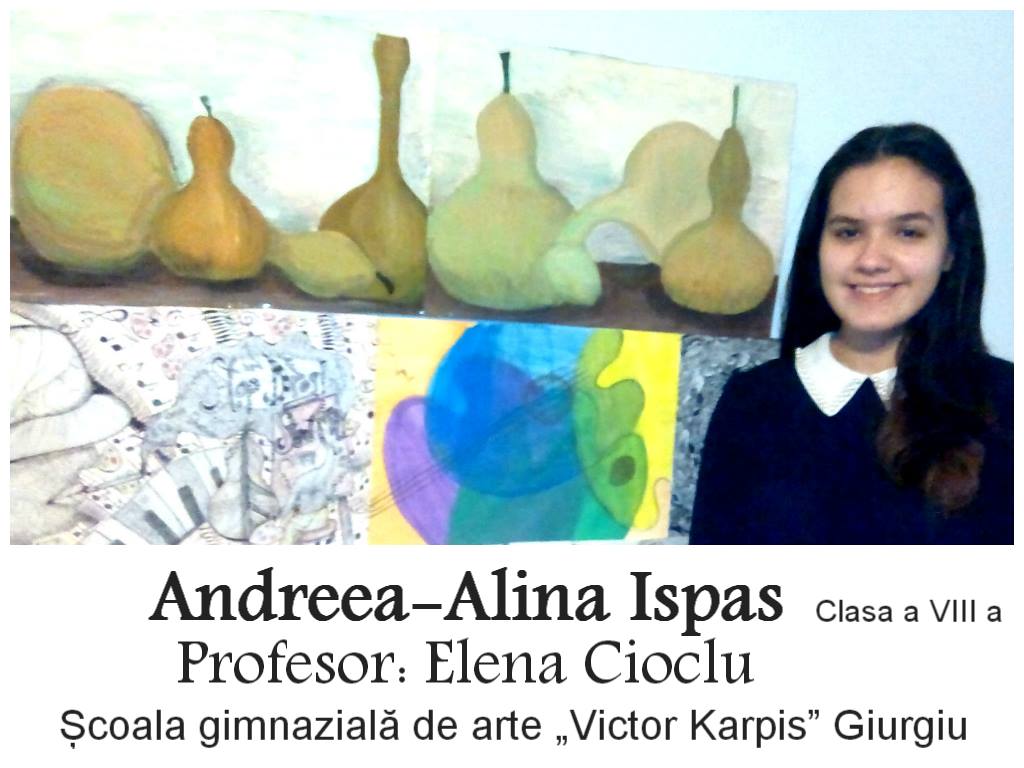 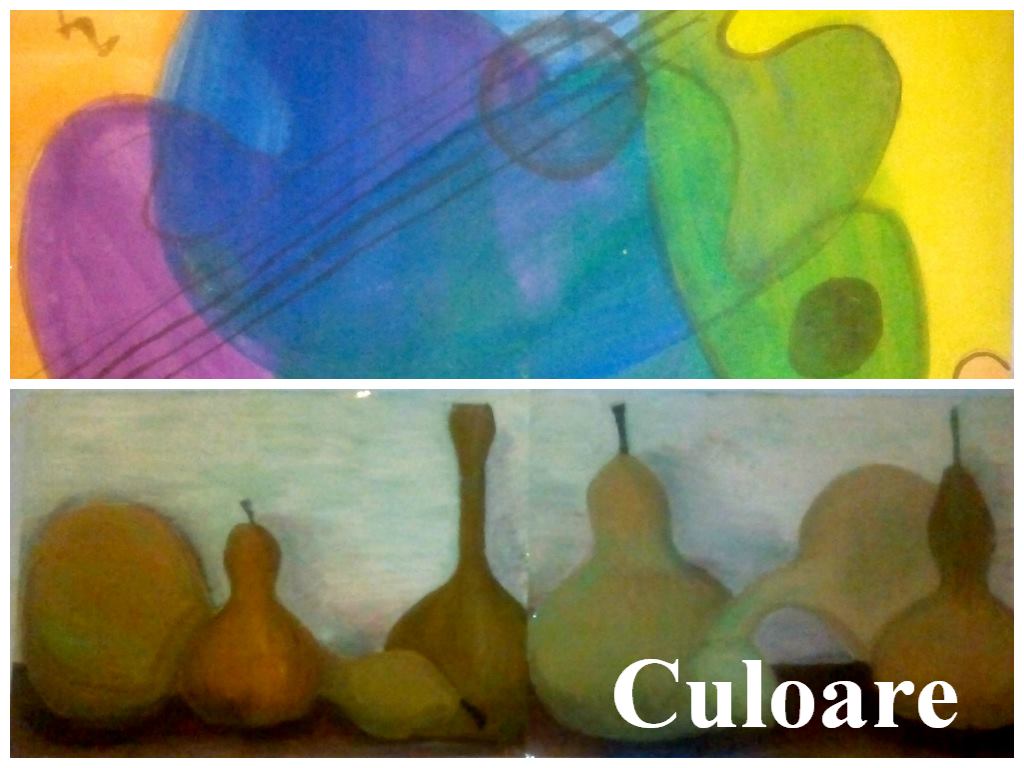 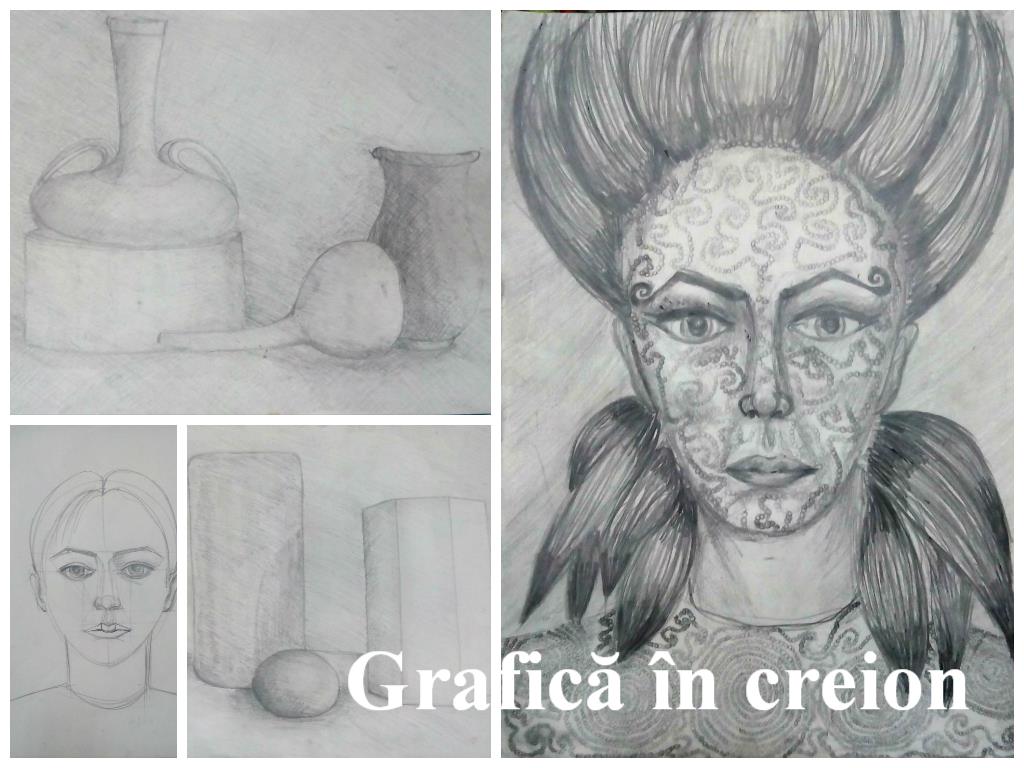 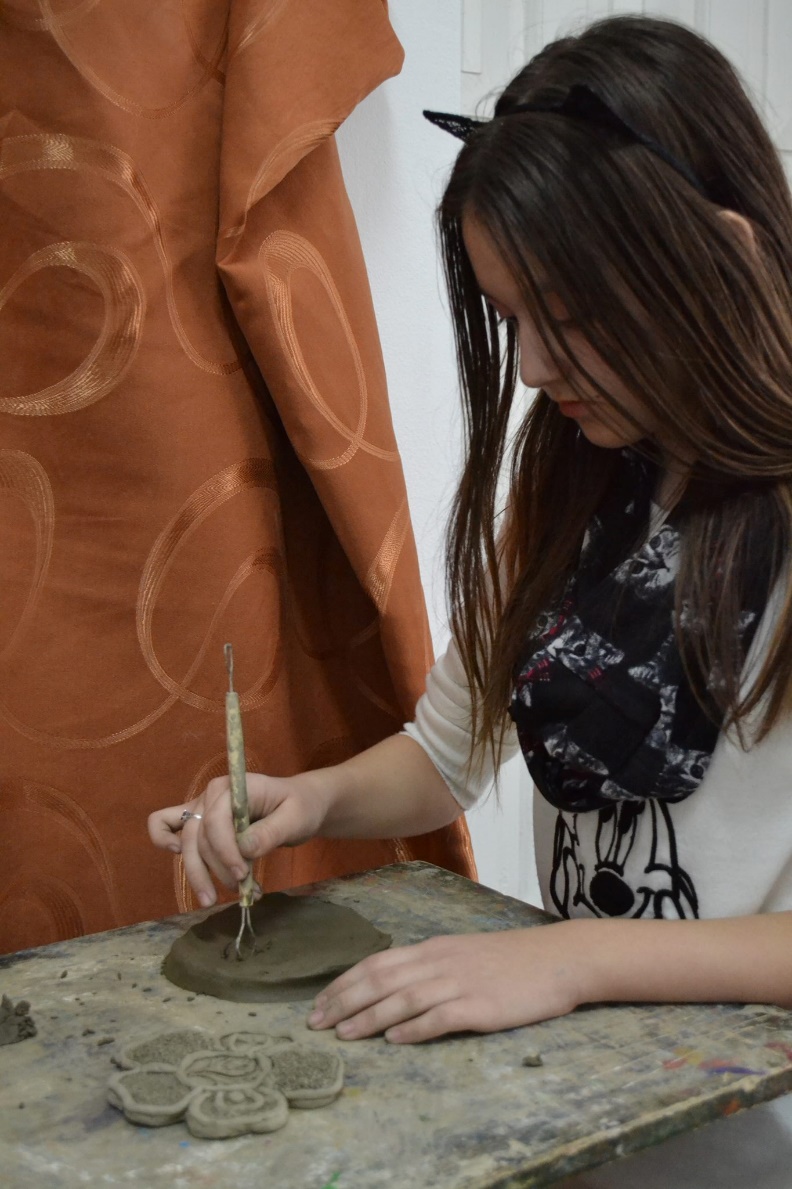 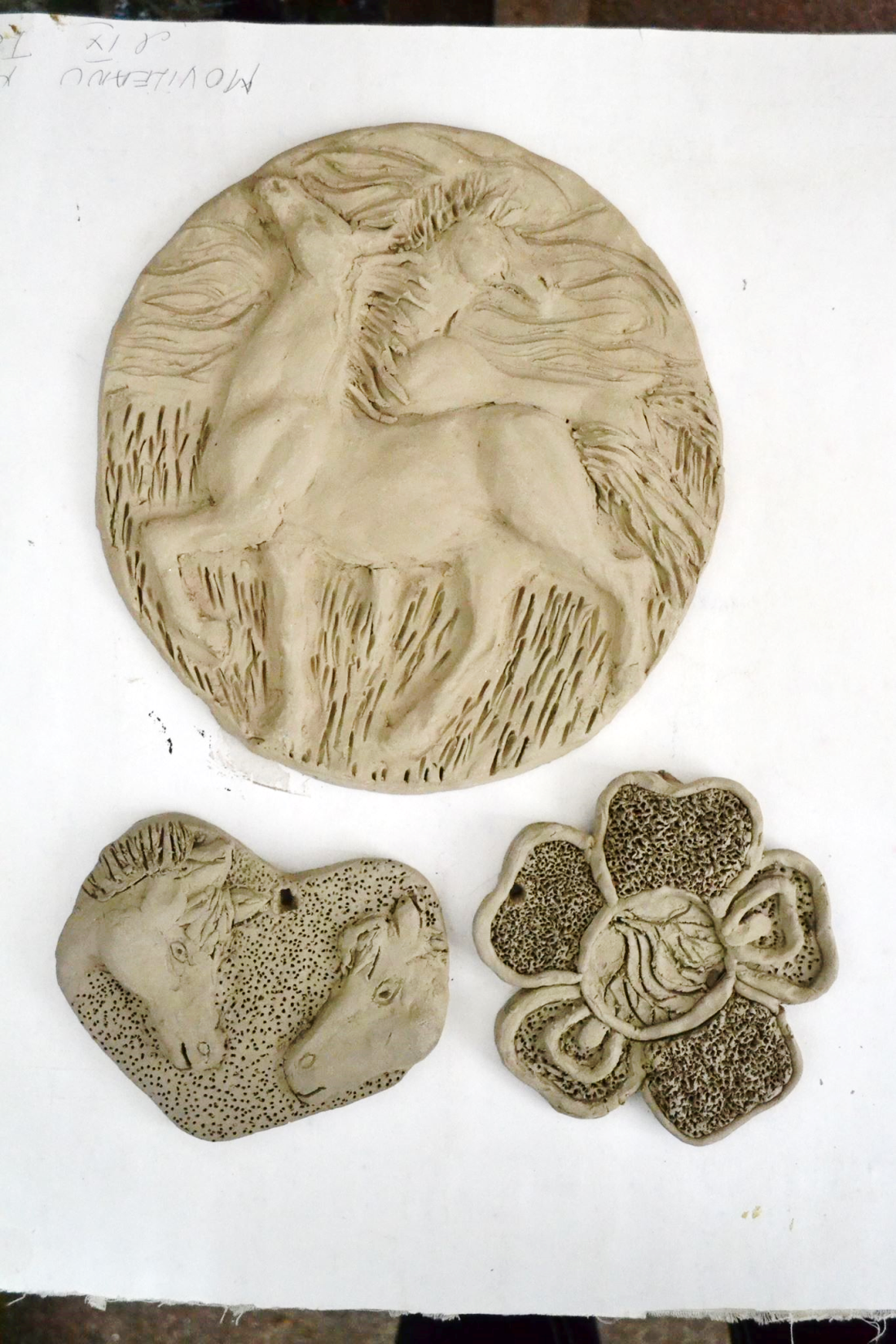 MODELAJ
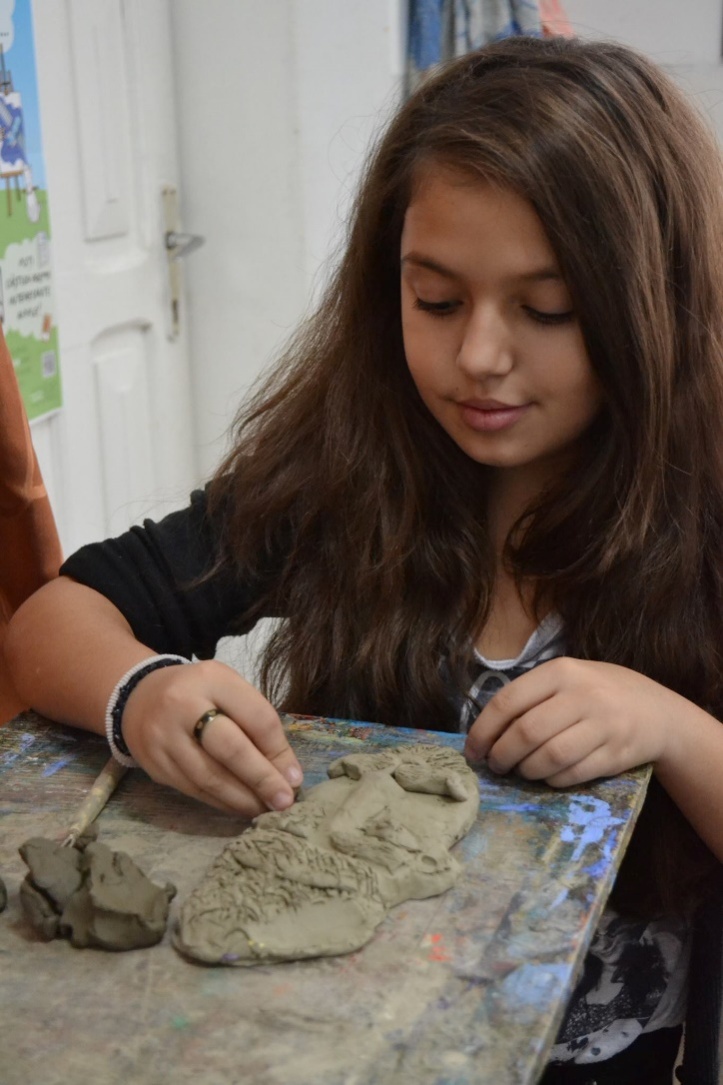 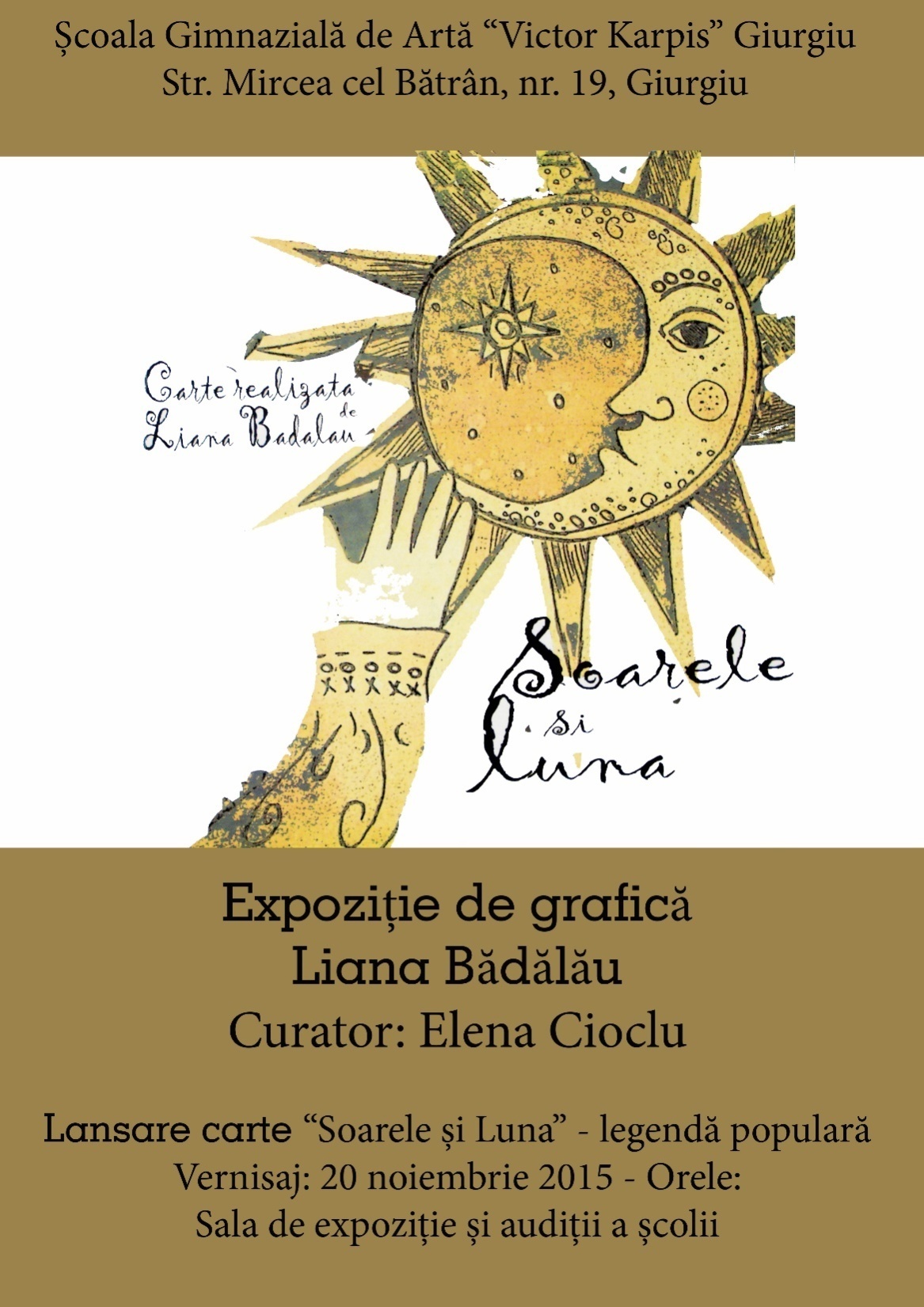 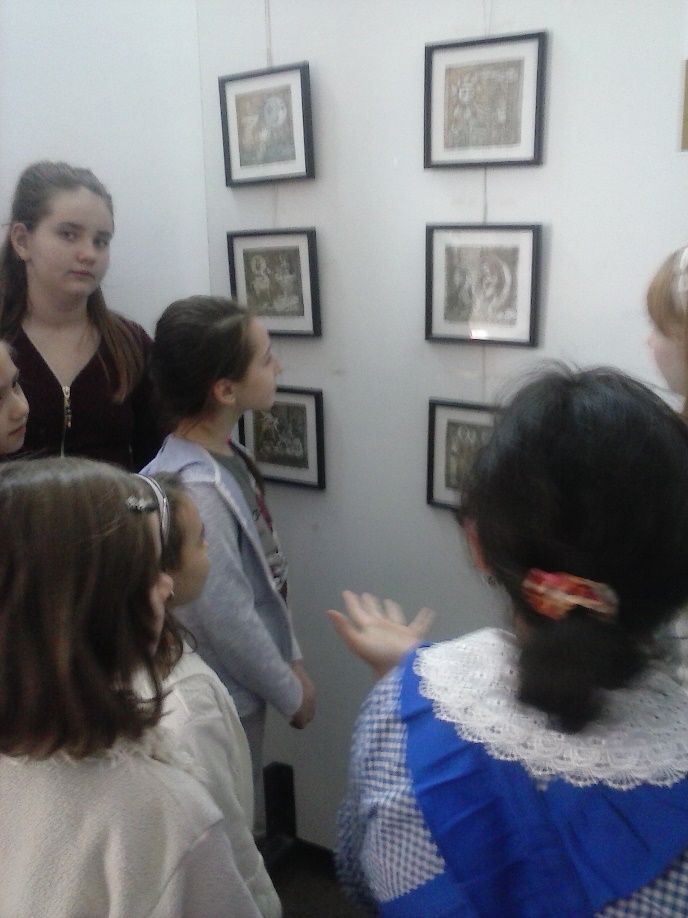 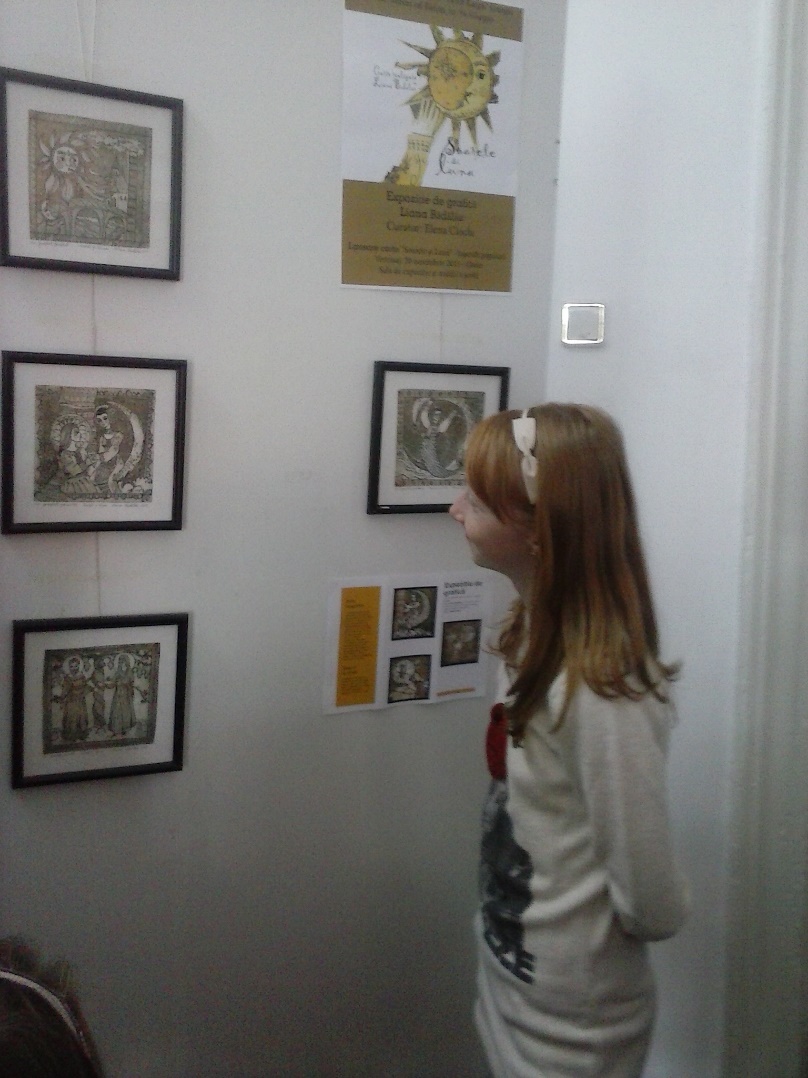 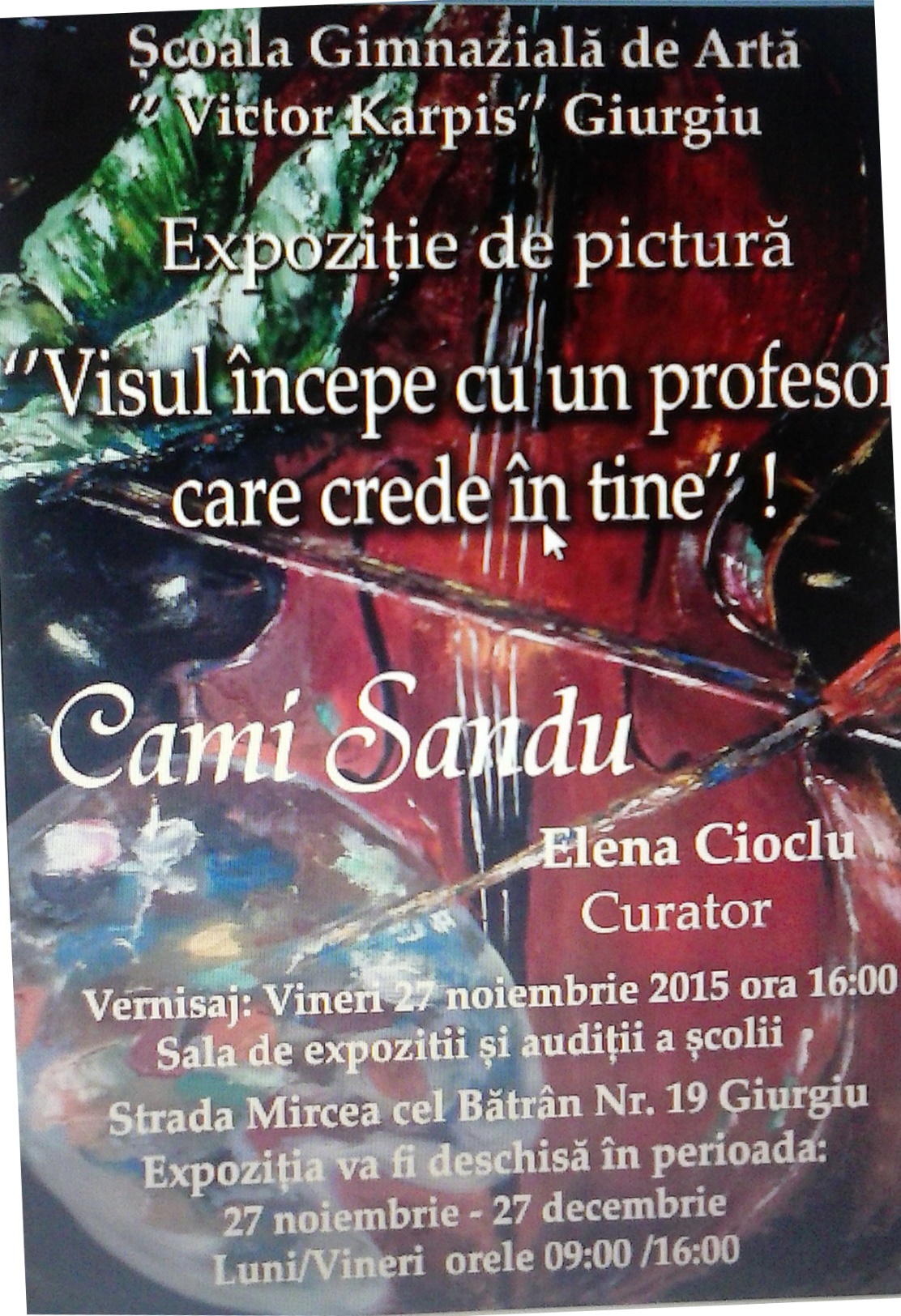 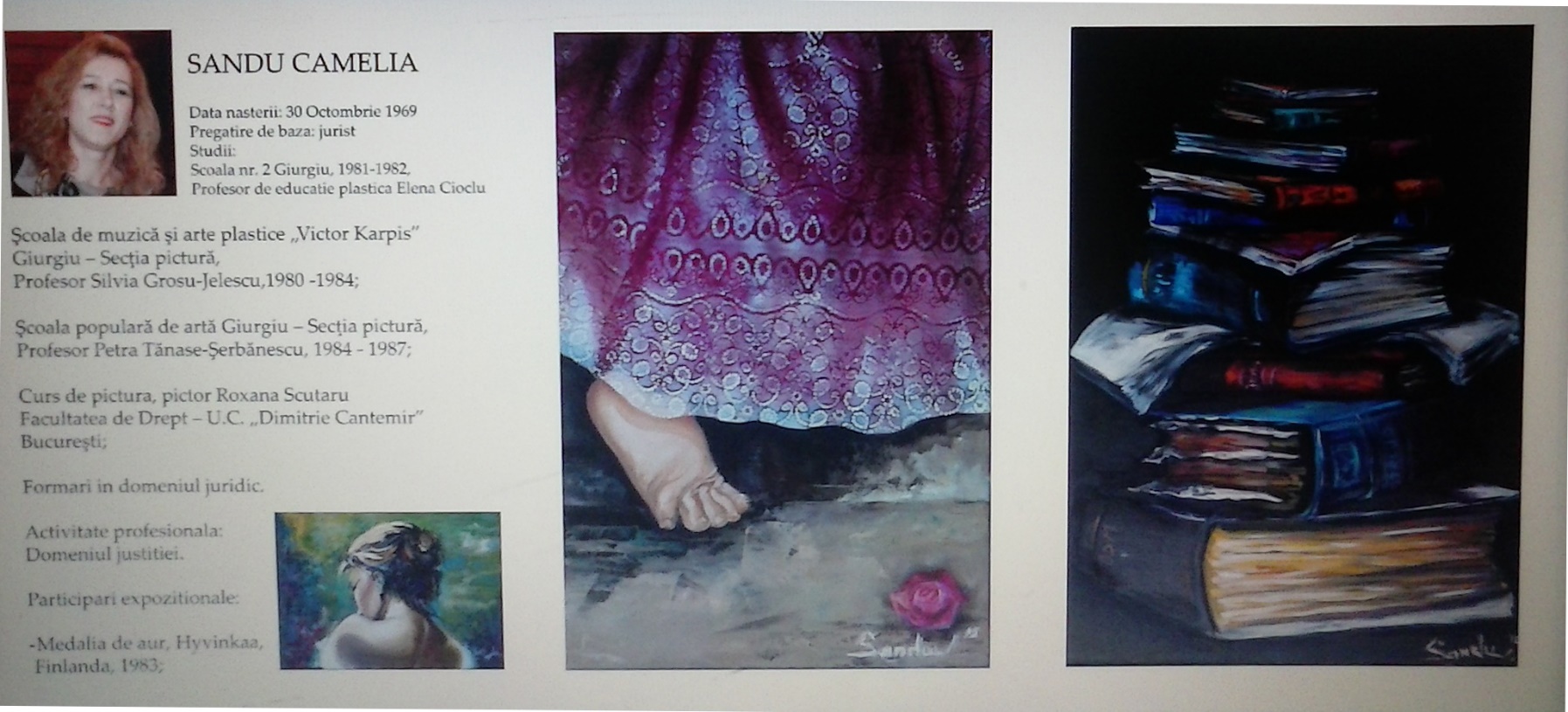 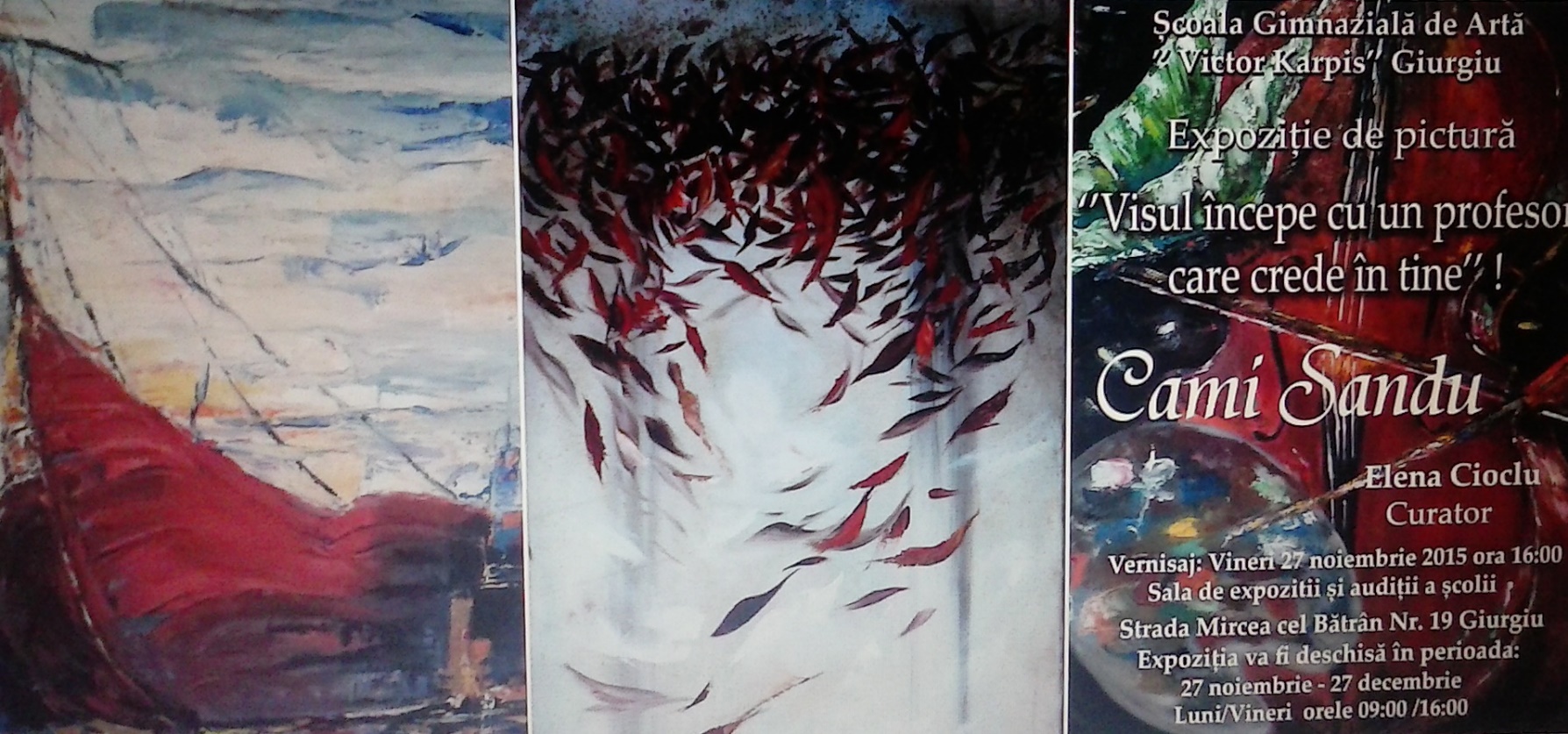 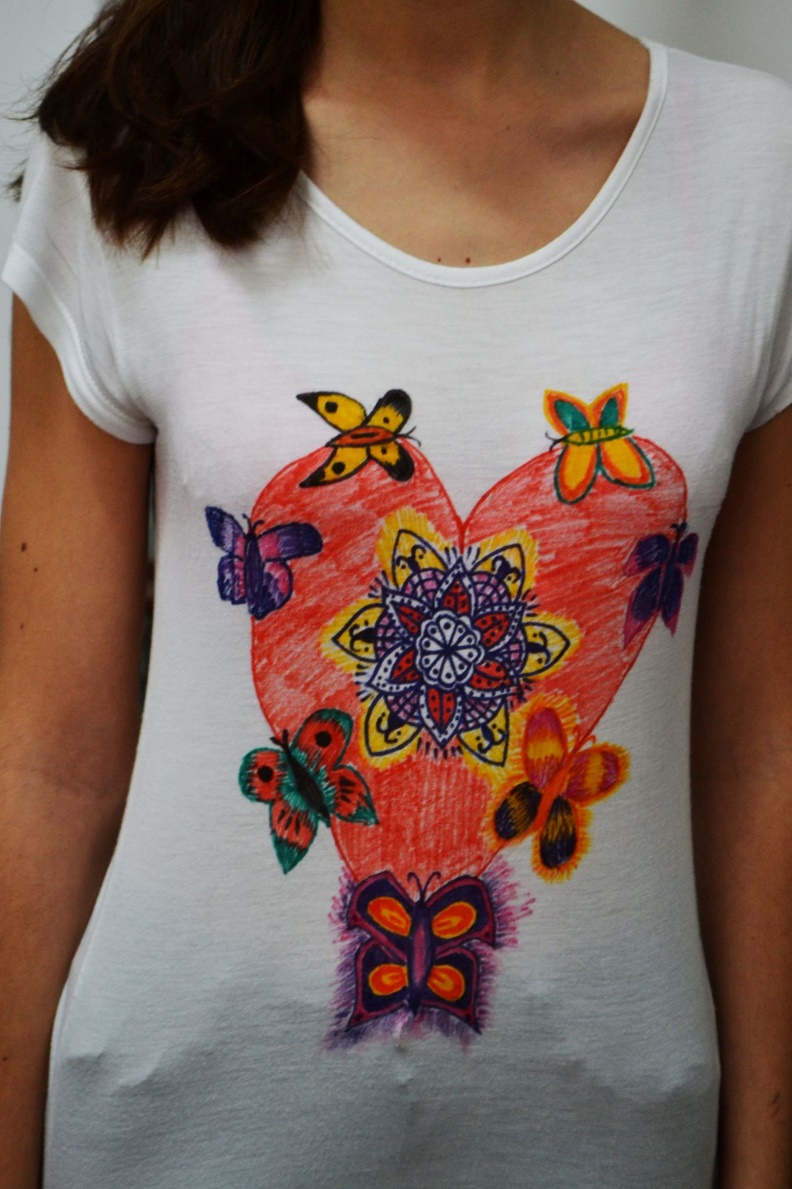 Scoala Altfel – aprilie 2016

Workshop de tricouri hand-made realizat in parteneriat cu Palatul Copiilor Giurgiu.
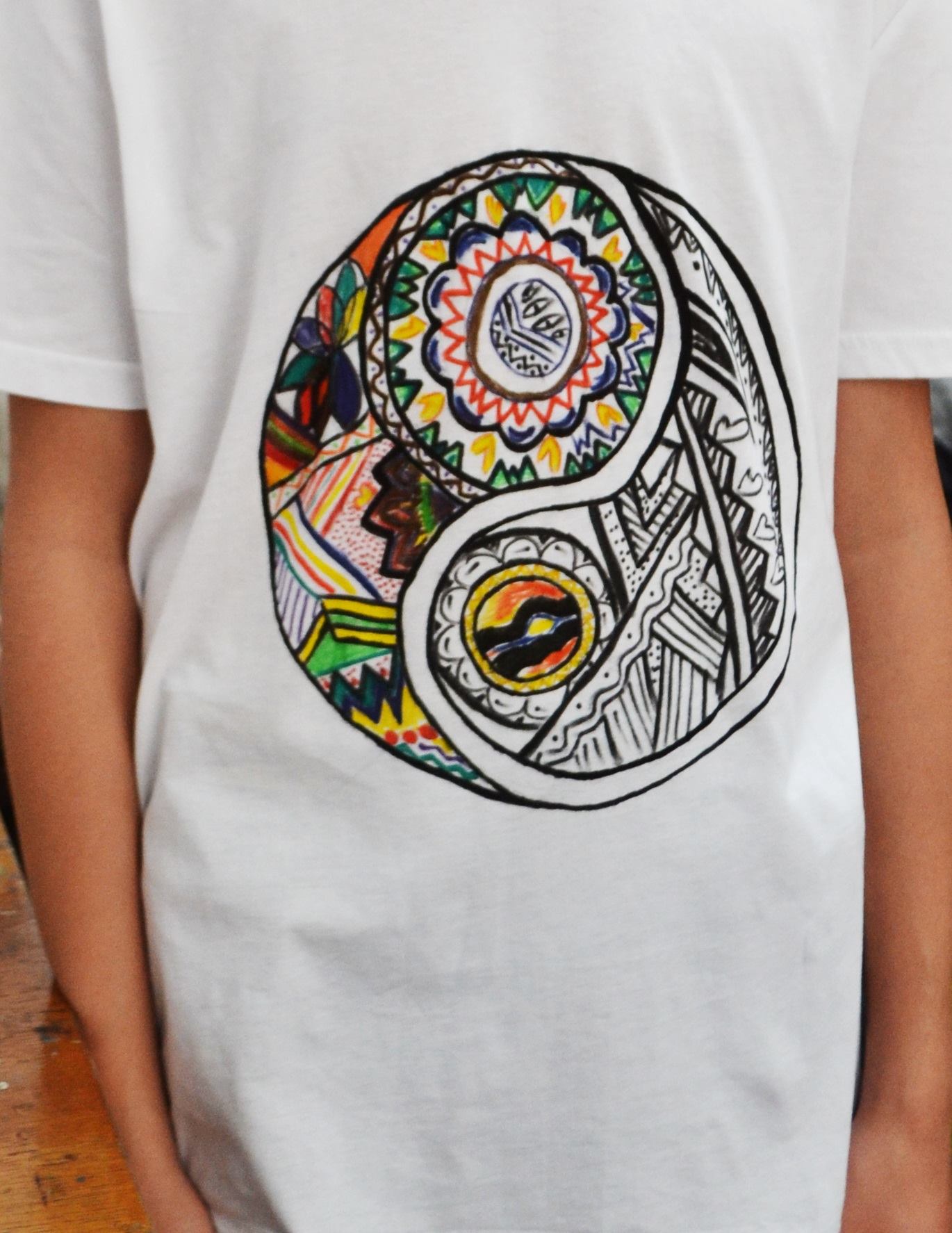 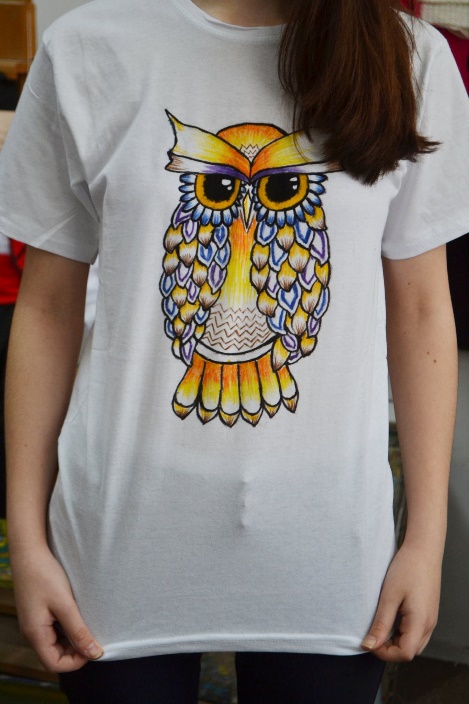 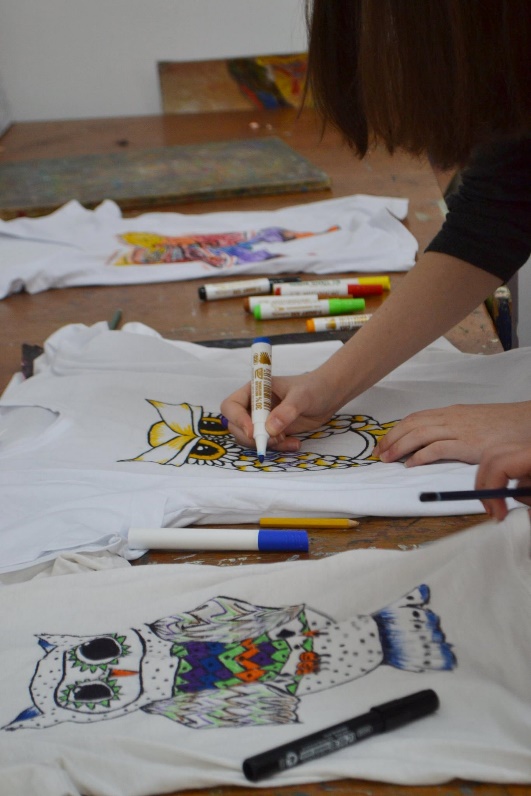 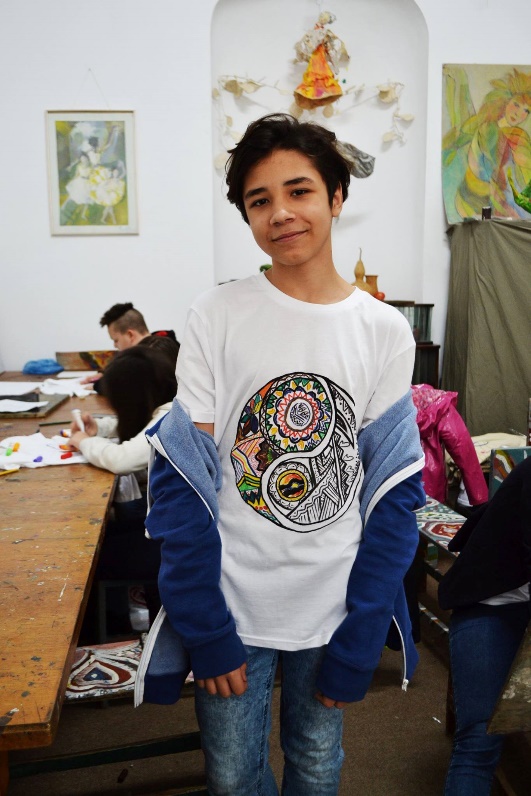 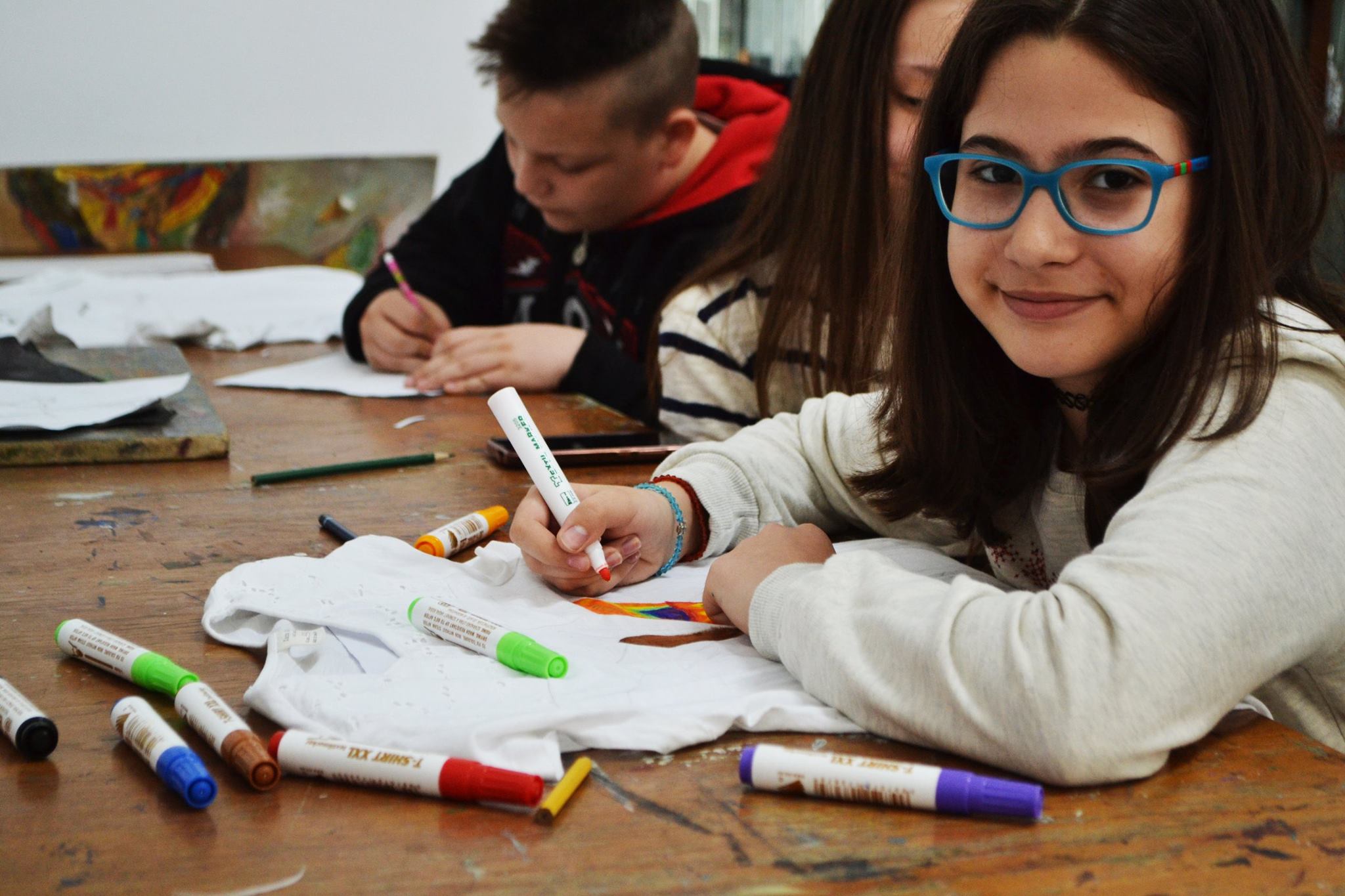 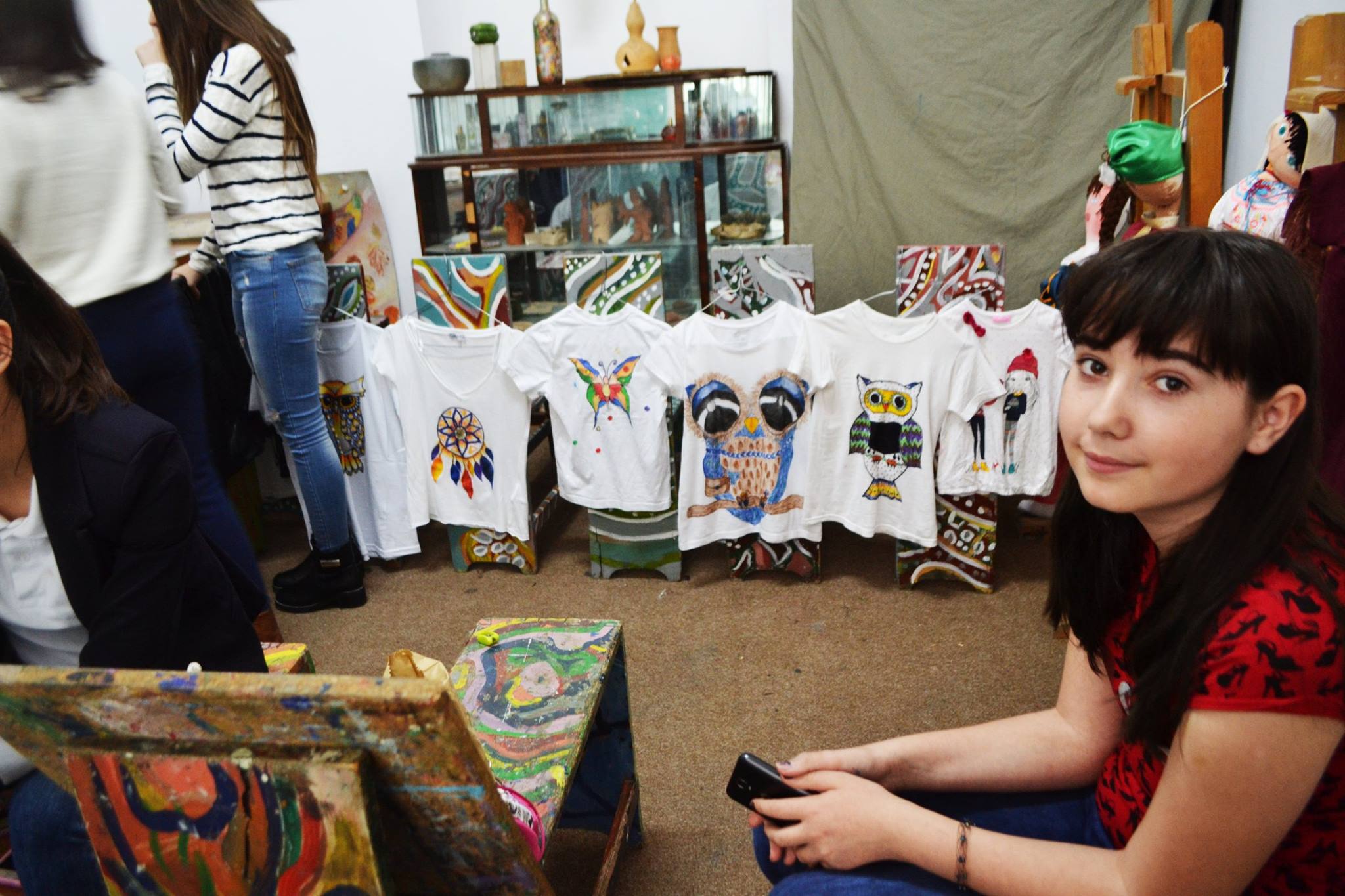 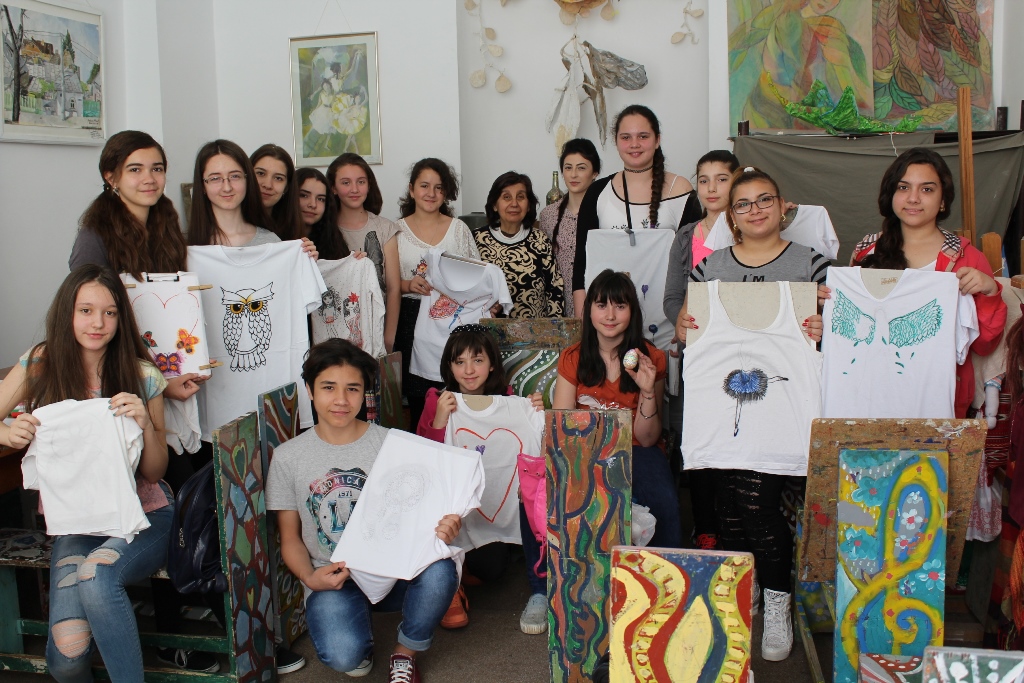 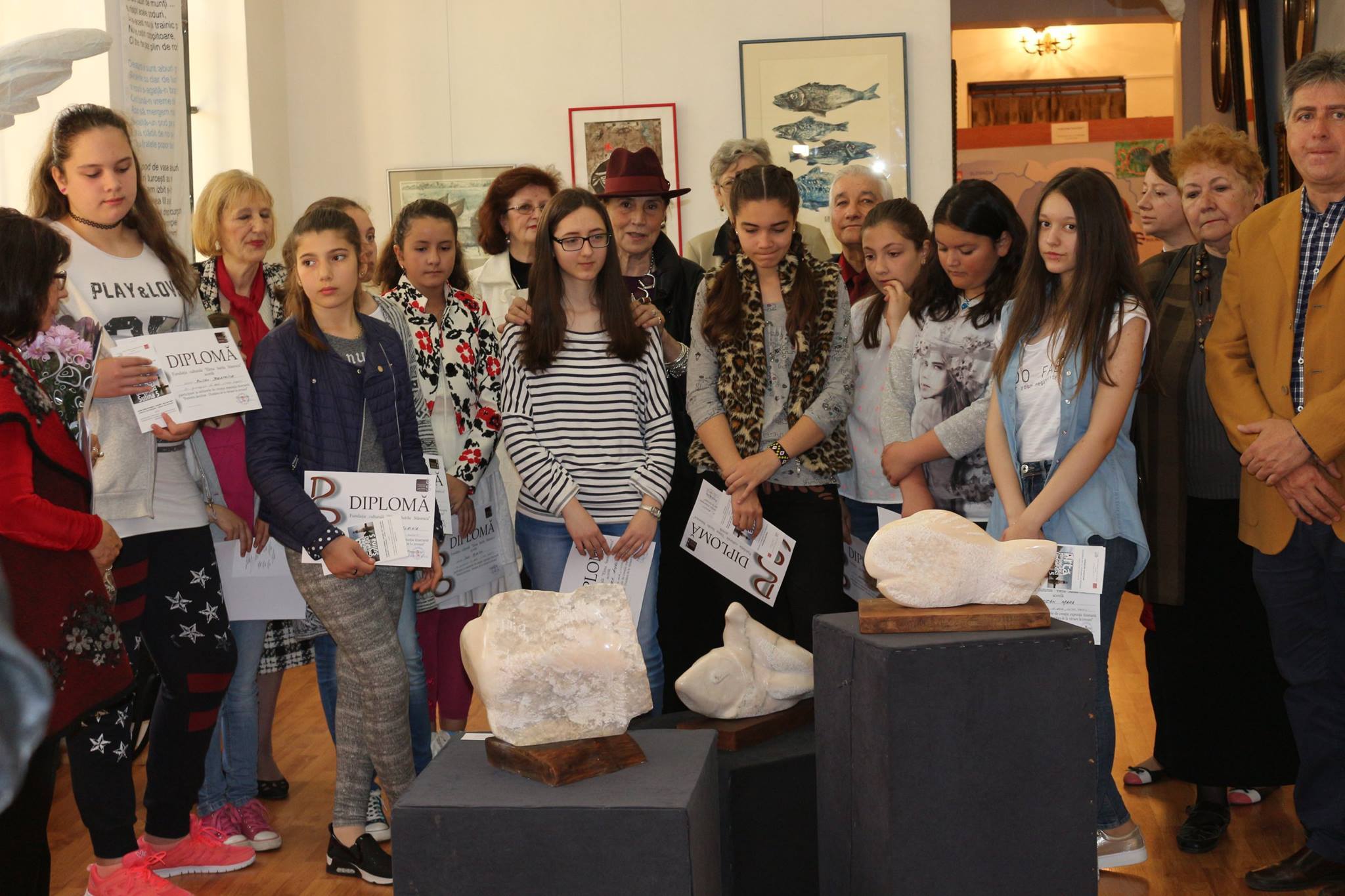 Workshop international „Ferestre Deschise - Dunarea de la varsare la izvoare” - realizat in parteneriat cu Fundatia culturala Elena Surdu Stanescu si Muzeul judetean de istorie 'Teohari Antoneascu‘, mai 2016
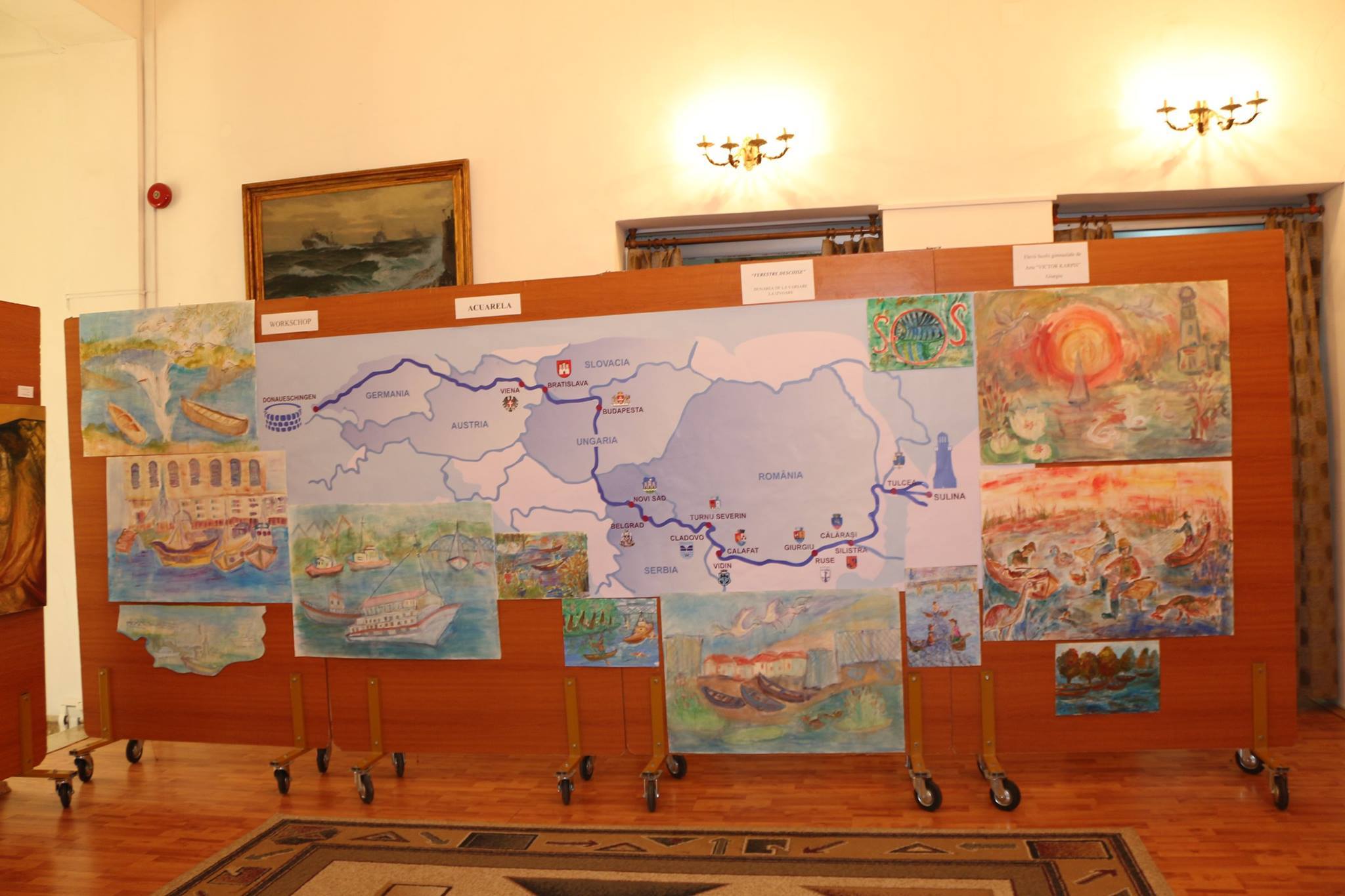 Ziua Dunarii, iunie 2016
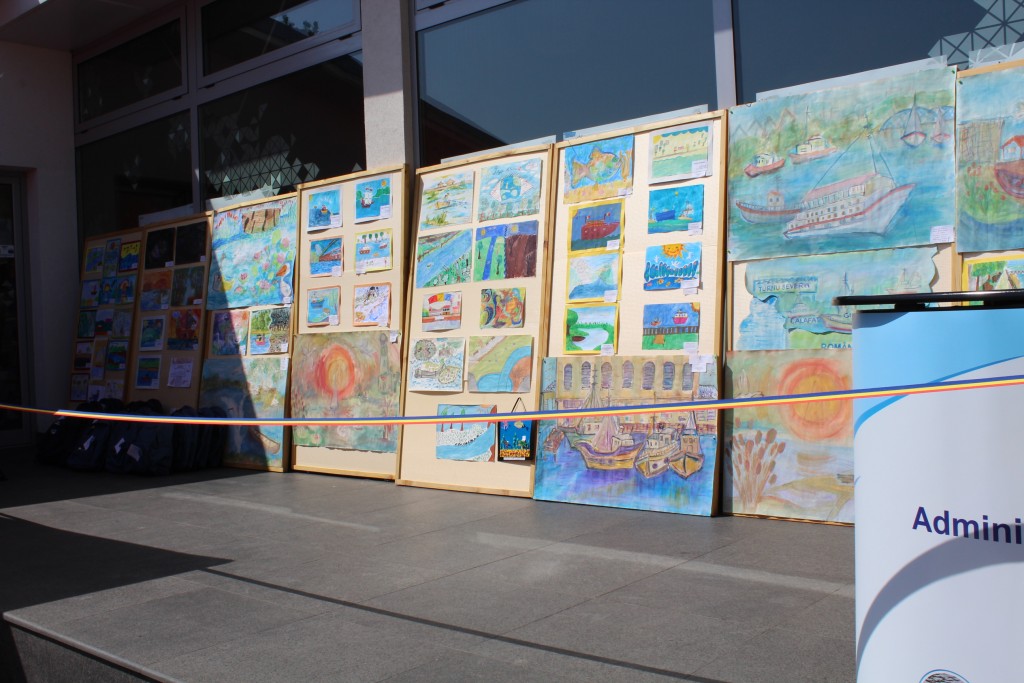 Concursul ‘‘Dunarea Sursă de Inspirație’’-Ziua Dunarii Giurgiu – 23 Iunie 2016
Premiul I – Orzan Mara Cls a VI a
Premiul I – Hroniade Bianca Cls a VI a
Premiul II- Bujan Beatrice Cls a VI a
Premiul II- Gogoneață Alexandra
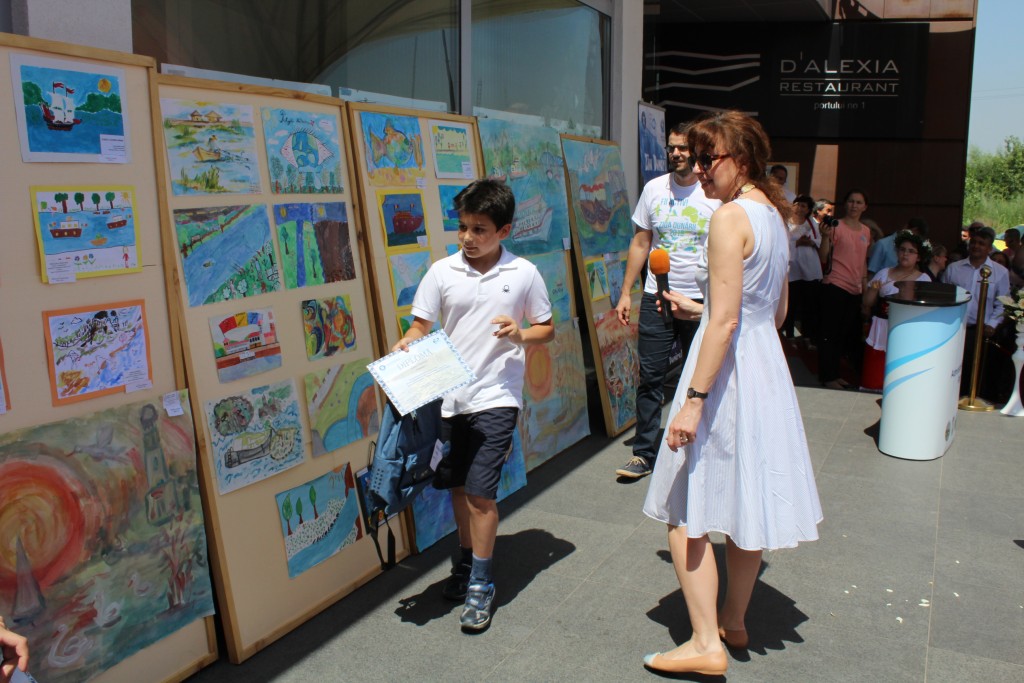 Premii de Originalitate: 
 Cls a VI a - Țepurlui Karina, Frilich Iuliana Cls a VI a 
 Cls a V a – Ciulacu Georgia, Căimăcanu Iasmina, Isac Myriam, Craiciu Ana Maria
 Cls a VII a – Firică Mircea, Rusovici Miruna, 
 Cls a VIII a – Benu Oana, Bencea Diana, Pencea Amalia
Premii
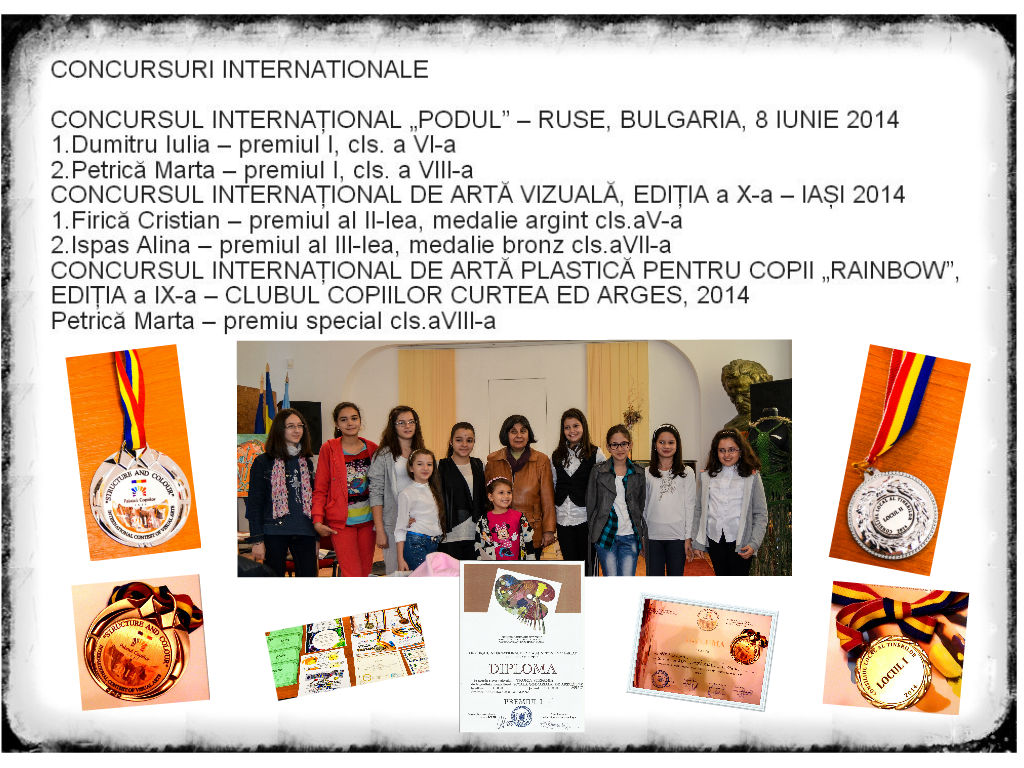 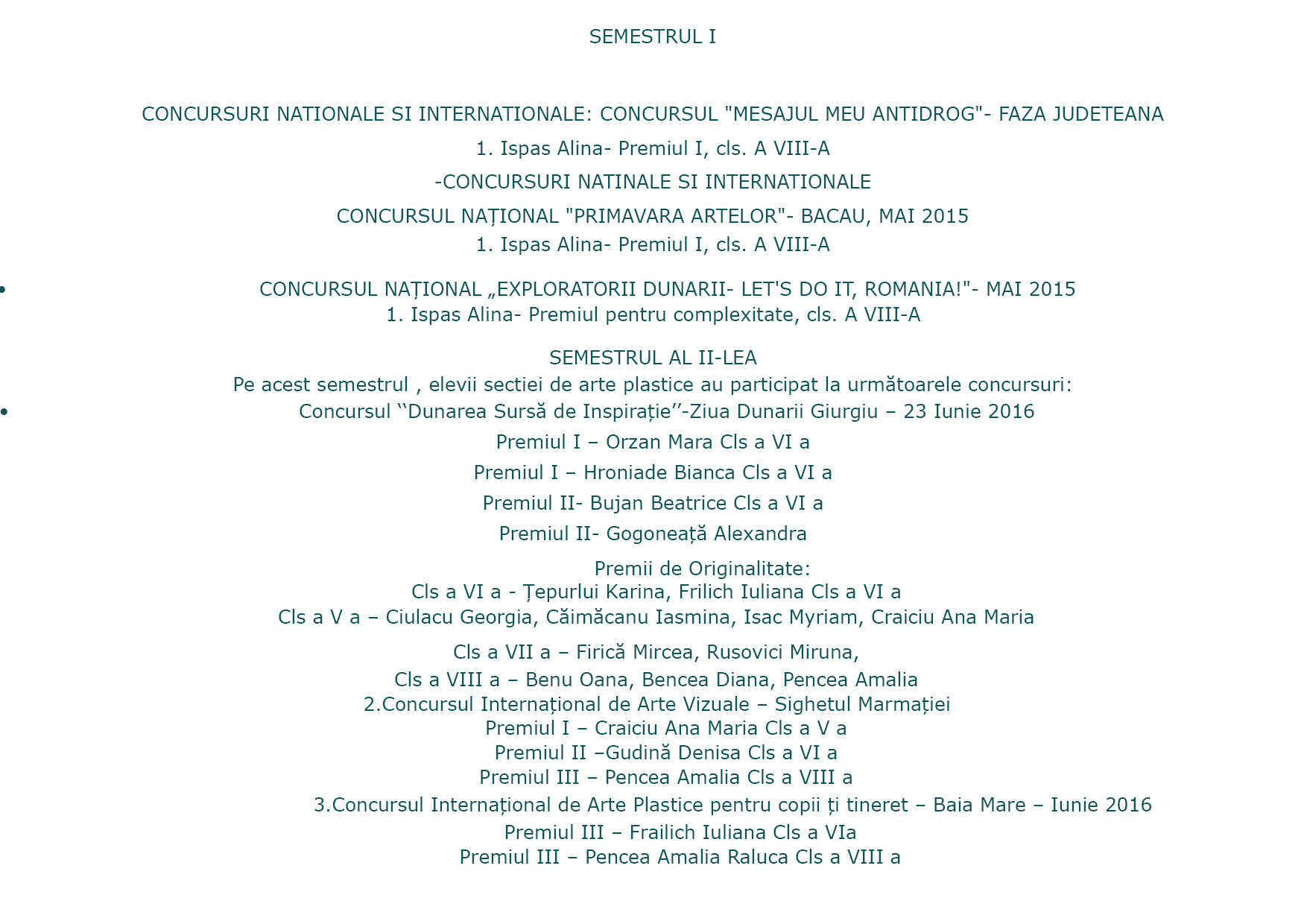 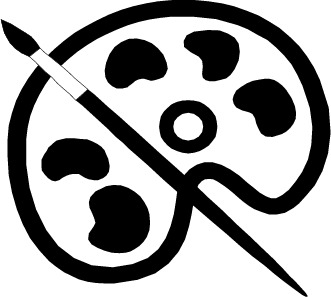 REZULTATE -CONCURSURI NATIONALE SI INTERNATIONALE  CONCURSUL NAȚIONAL "JOCURILE OLIMPICE IN IMAGINATIA COPIILOR BUCURESTI  OCTOMBRIE 2016 la COMITETUL OLIMPIC ROMANConcurs organizat de MEN si COMITETUL OLIMPIC ROMAN1.TUDORIE  LEVI cls.aVa  -  MENTIUNEIn expozitie au fost si lucrarile elevei PETRICA  MARIA cls.aV-a CONCURSUL NAȚIONAL DE ARTA PLASTICA "AL.CIUCURENCU "Peisajul prin ochii copiilor organizat de MEN si LICEUL DE ARTA din TULCEA1.NEDELEA  MARIAcls.aV-a,  Premiul al II leaAu avutlucrari in expozitie:ORZAN  MARA,HRONIADE  BIANCA,GUDINA  DENISA cls.aVII-a,CRAICIU  ANA  MARIA,ISPAS  MYRIAMcls.aVI-a,PETRICA MARIA  cls.aV-a. La concursul “Look and Learn” din Anglia au participat urmatorii elevi: PENU  VALENTINA, PATRASCU  VICTOR, STANCIU  ELISABETH, STANCIU  ALEXIA  - clasa aV-a; ISAC  MYRIAM, RENEA  ANTONIA, MUCIONIU  ALEXANDRA, IGNATESCU  LAURA, DUCMAN  LAURA- clasa aVI-a; ORZAN  MARA, HRONIADE  BIANCA, GUDINA  DENISA, FLOREA  DELIA - clasa a VII-a., FIRICA  MIRCEA, PETCU  CODRUTA, RUSOVICI  MIRUNA -cls.AIIIa.
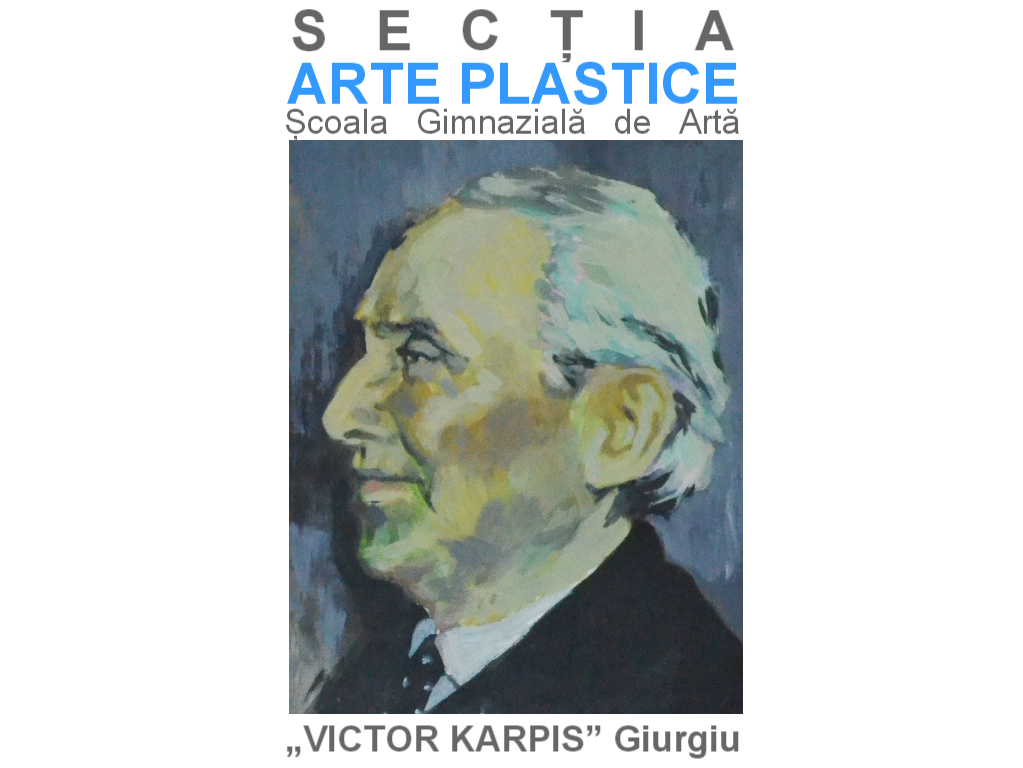